Bài 5
TRỒNG VÀ CHĂM SÓC 
CÂY CẢI XANH
Bài 5 - TRỒNG VÀ CHĂM SÓC CÂY CẢI XANH
KHỞI ĐỘNG
Cây cải xanh được trồng 
như thế nào?
Bài 5 - TRỒNG VÀ CHĂM SÓC CÂY CẢI XANH
Quy trình trồng trọt
Quy trình trồng trọt gồm 5 bước:
+ Bước 1. Chuẩn bị đất trồng;
+ Bước 2. Chuẩn bị giống cây trồng;
+ Bước 3. Gieo trồng;
+ Bước 4. Chăm sóc cây;
+ Bước 5. Thu hoạch.
Bài 5 - TRỒNG VÀ CHĂM SÓC CÂY CẢI XANH
I. Hướng dẫn trồng cây cải xanh
1. Chuẩn bị
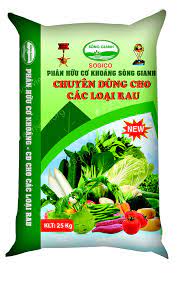 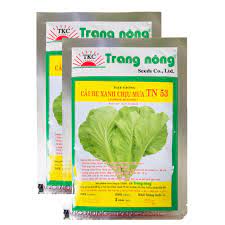 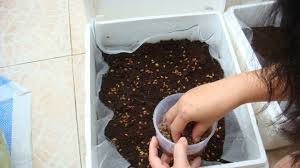 Chuẩn bị trồng cây cải xanh gồm các công việc: 
- chuẩn bị đất trồng, 
- chuẩn bị hạt giống cải xanh,
- chuẩn bị phân bón và dụng cụ trồng cây.
Bài 5 - TRỒNG VÀ CHĂM SÓC CÂY CẢI XANH
I. Hướng dẫn trồng cây cải xanh
2. Yêu cầu kỹ thuật
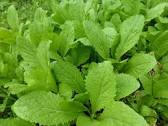 Cây cải xanh sau khi trồng có biểu hiện như thế nào là đạt yêu cầu?
Vì sao bao bì thuốc bảo vệ thực vật cần bỏ đúng nơi quy định?
Bài 5 - TRỒNG VÀ CHĂM SÓC CÂY CẢI XANH
I. Hướng dẫn trồng cây cải xanh
2. Yêu cầu kỹ thuật
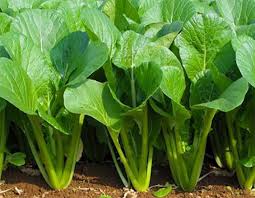 Cải xanh có thể thu hoạch được sau 30 – 40 ngày (hoặc cao trên 15 cm); 
không bị sâu, bệnh; lá cải còn nguyên vẹn, đều màu và có màu xanh đậm.
Bài 5 - TRỒNG VÀ CHĂM SÓC CÂY CẢI XANH
I. Hướng dẫn trồng cây cải xanh
3. Quy trình trồng cải xanh
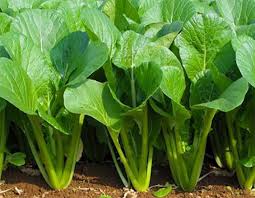 Quy trình trồng trọt gồm 5 bước:
+ Bước 1. Chuẩn bị đất trồng;
+ Bước 2. Chuẩn bị giống cây trồng;
+ Bước 3. Gieo trồng;
+ Bước 4. Chăm sóc cây;
+ Bước 5. Thu hoạch.
Em hãy liên hệ với quy trình trồng trọt để nêu được quy trình trồng cây cải xanh?
Bài 5 - TRỒNG VÀ CHĂM SÓC CÂY CẢI XANH
I. Hướng dẫn trồng cây cải xanh
3. Quy trình trồng cải xanh
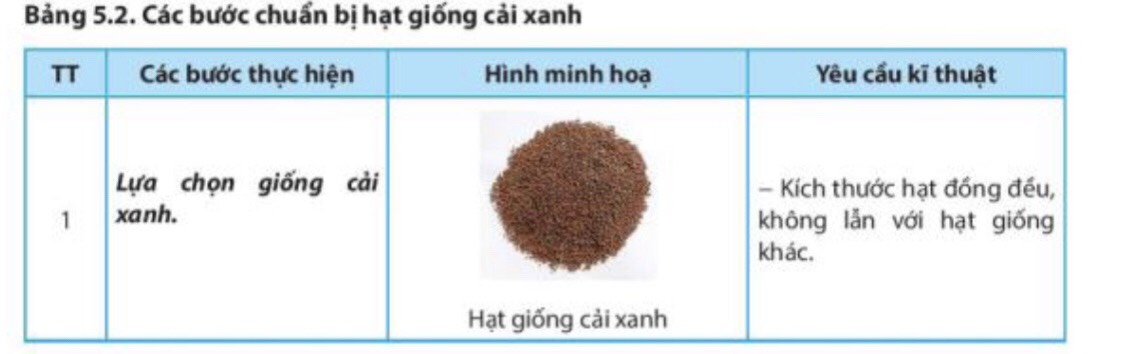 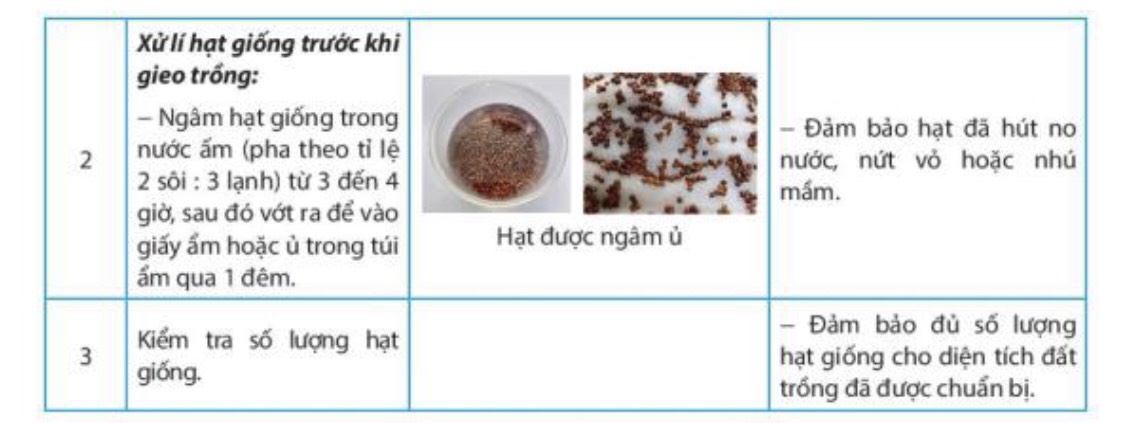 Bài 5 - TRỒNG VÀ CHĂM SÓC CÂY CẢI XANH
I. Hướng dẫn trồng cây cải xanh
3. Quy trình trồng cải xanh
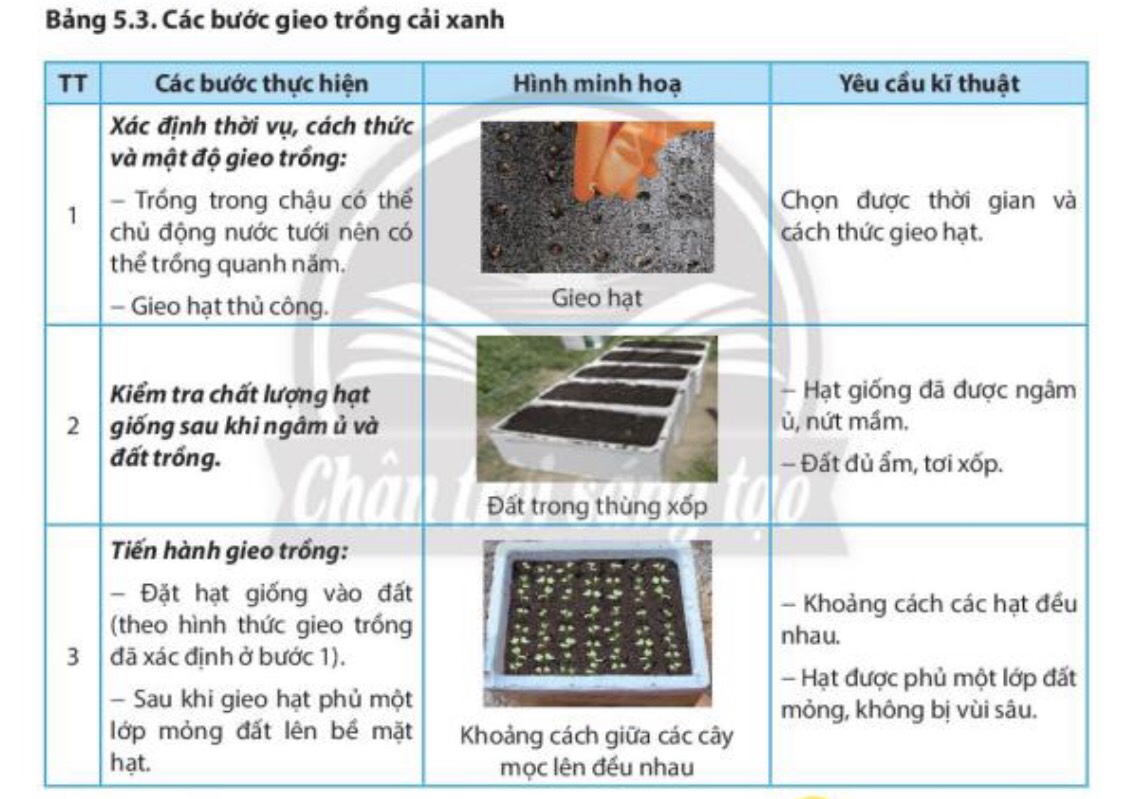 Bài 5 - TRỒNG VÀ CHĂM SÓC CÂY CẢI XANH
I. Hướng dẫn trồng cây cải xanh
3. Quy trình trồng cải xanh
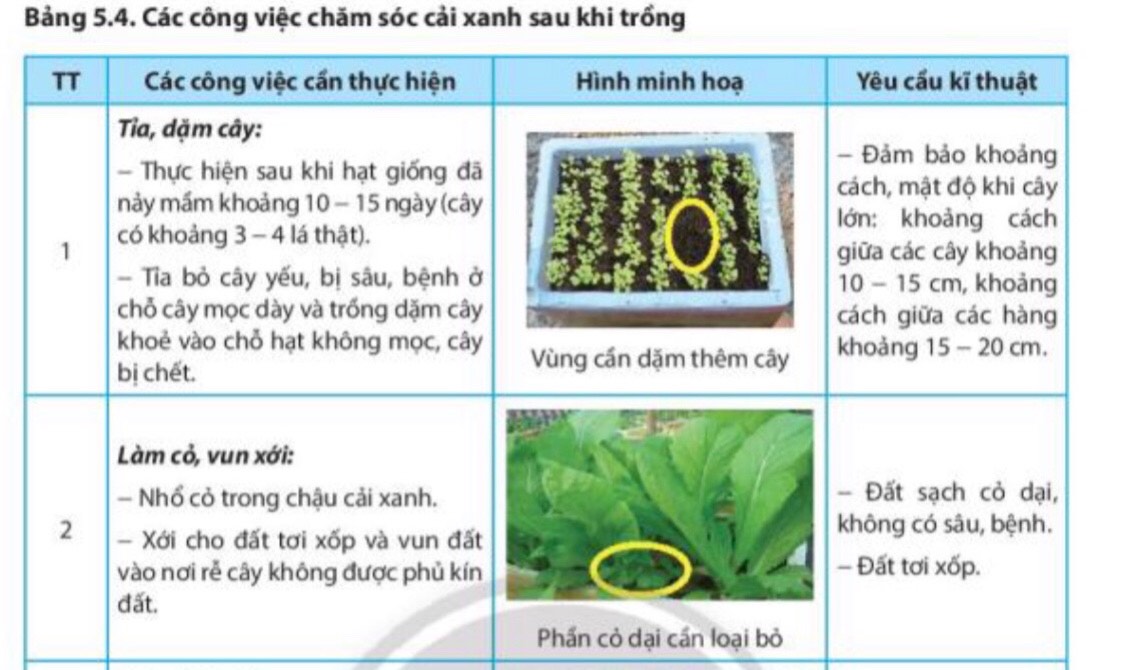 Bài 5 - TRỒNG VÀ CHĂM SÓC CÂY CẢI XANH
I. Hướng dẫn trồng cây cải xanh
3. Quy trình trồng cải xanh
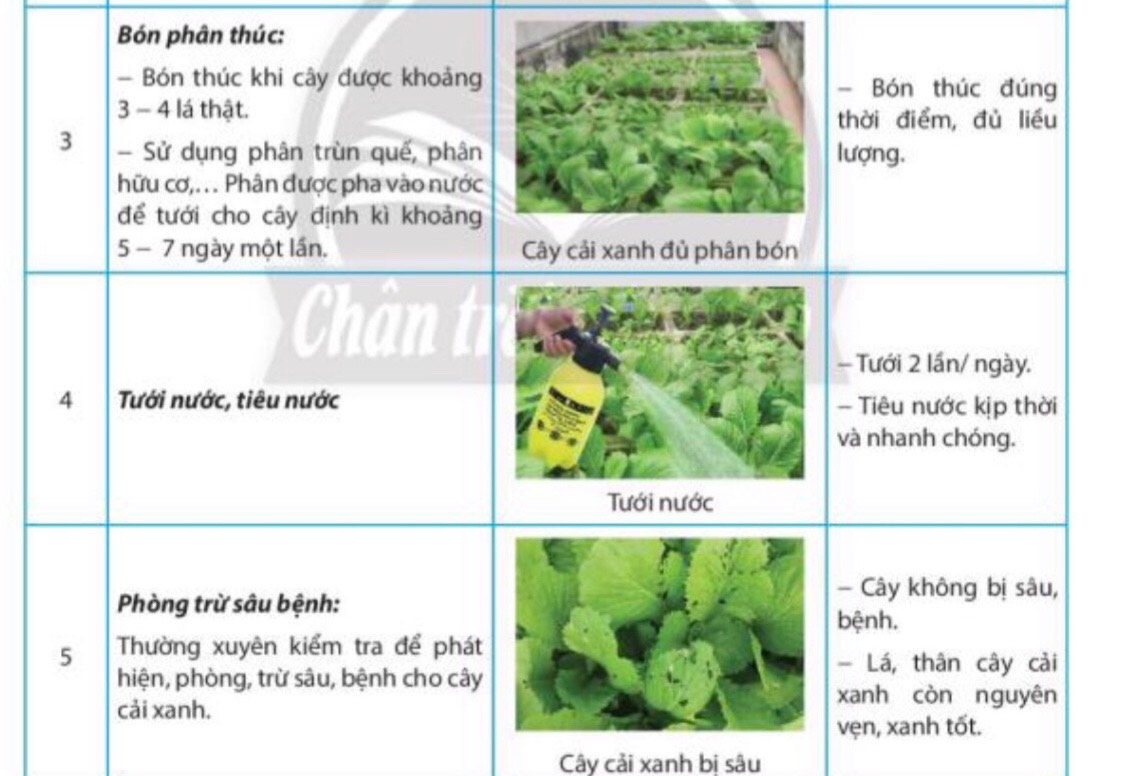 Bài 5 - TRỒNG VÀ CHĂM SÓC CÂY CẢI XANH
I. Hướng dẫn trồng cây cải xanh
3. Quy trình trồng cải xanh
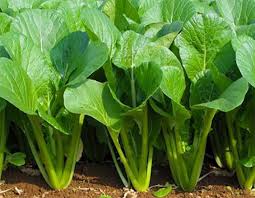 Quy trình trồng cải xanh 
gồm 5 giai đoạn: 
1. chuẩn bị đất trồng 
2. chuẩn bị hạt giống cải xanh
3. gieo trồng 
4. chăm sóc cây cải xanh
5. thu hoạch.
Bài 5 - TRỒNG VÀ CHĂM SÓC CÂY CẢI XANH
I. Hướng dẫn trồng cây cải xanh
4. Thực hành
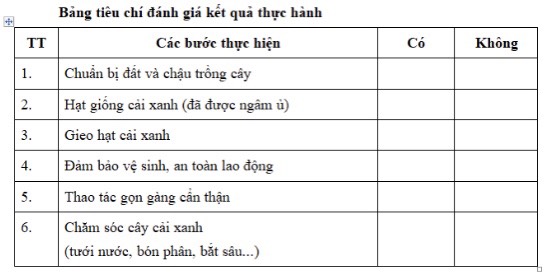 I. Hướng dẫn trồng cây cải xanh4. Thực hành
Bài 5 – TRỒNG VÀ CHĂM SÓC CÂY CẢI XANH
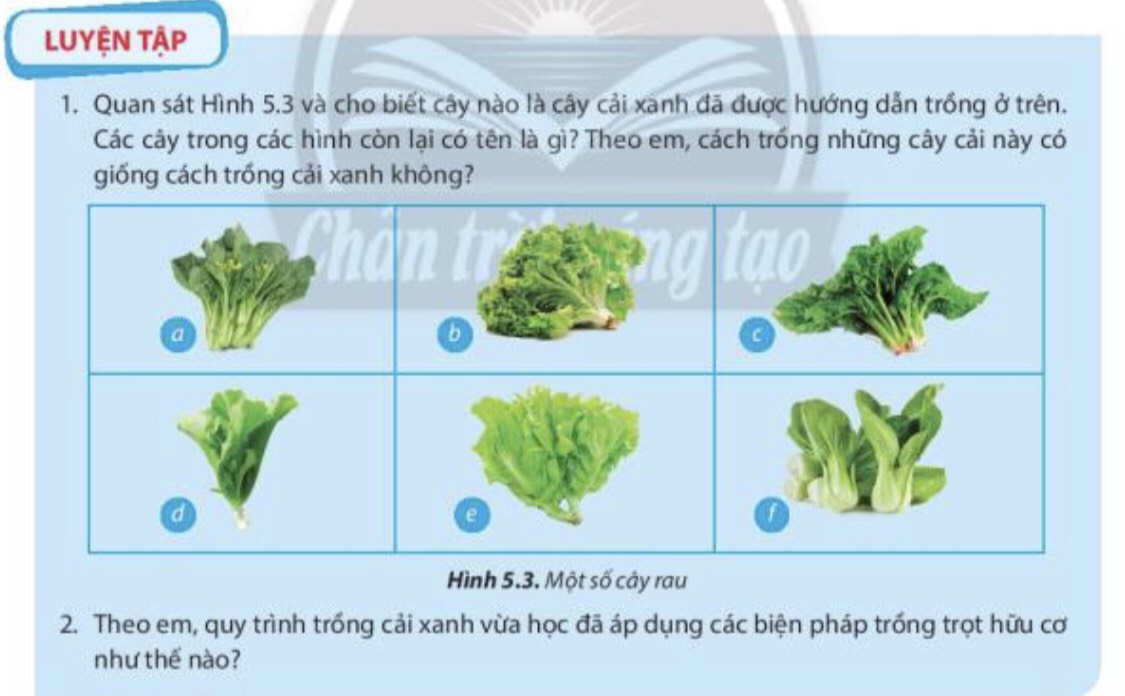 Bài 5 – TRỒNG VÀ CHĂM SÓC CÂY CẢI XANHII. LUYỆN TẬP
Bài 5 – TRỒNG VÀ CHĂM SÓC CÂY CẢI XANHIII. VẬN DỤNG
HS lựa chọn được một loại cây rau dễ trồng, có kĩ thuật trồng và chăm sóc đơn giản tương tự cây cải xanh.
HS trồng và chăm sóc ở nhà. 
Sau 1 tháng (30 ngày) báo cáo sản phẩm qua ảnh chụp hoặc bảng theo dõi quá trình phát triển của cây, đồng thời trình bày những lưu ý khi chăm sóc cây
Chúc các em 
thành công!